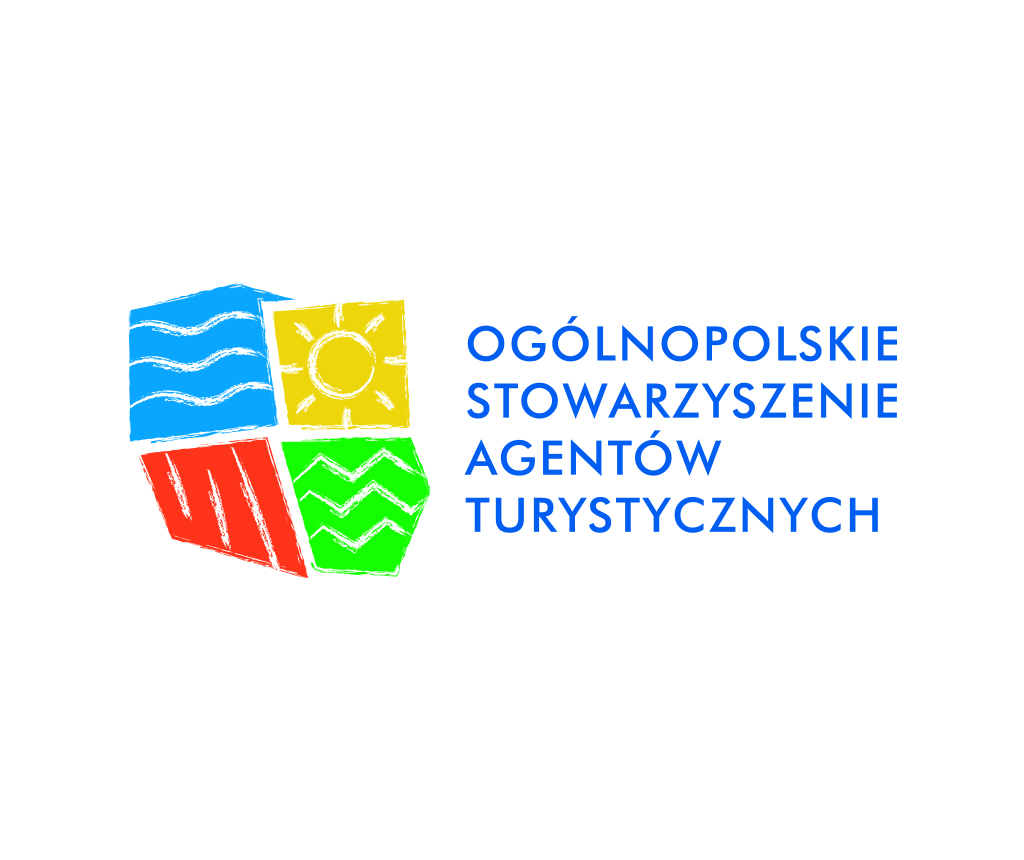 25.11.2014

Konferencja: System zabezpieczeń finansowych w turystyce - propozycje rozwiązań

Organizator: Komisja Kultury Fizycznej, Sportu i Turystyki Sejmu RP
Organizacja rynku turystycznego w Polsce
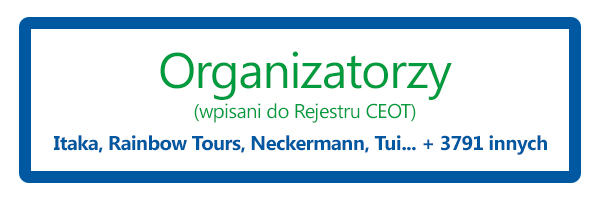 wszędzie taka sama cena
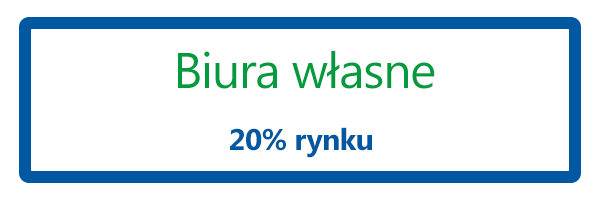 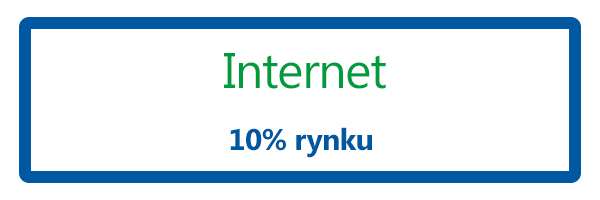 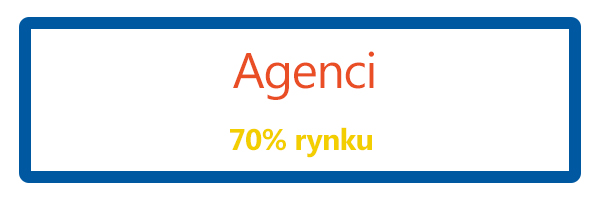 taka sama cena
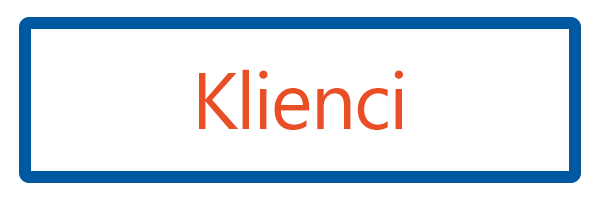 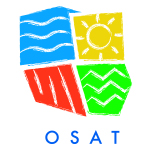 Bankructwo Organizatora
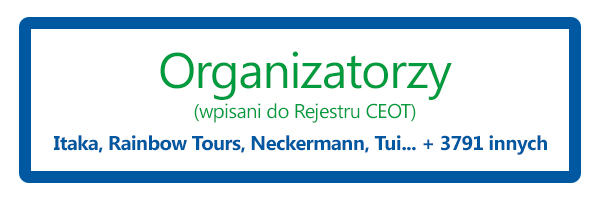 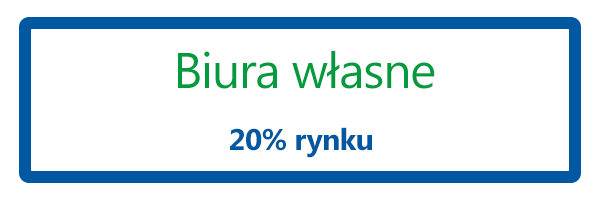 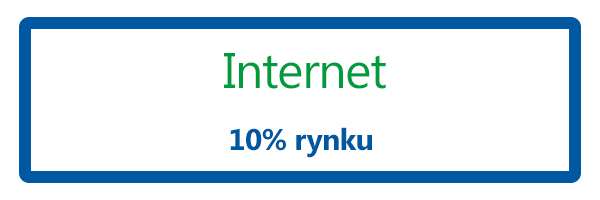 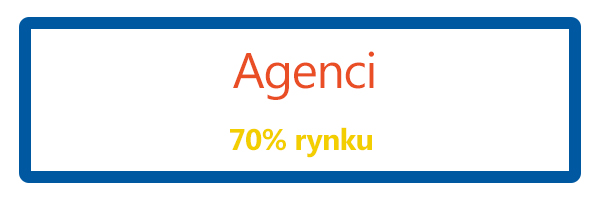 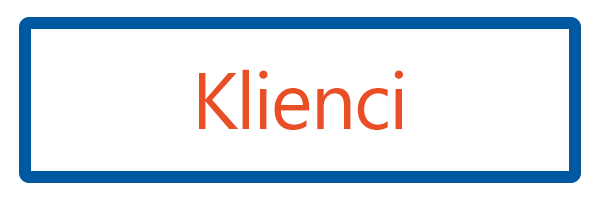 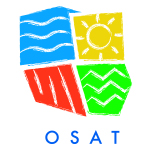 Ankieta
CZAS TRWANIA: 
27 października – 15 listopada 2014

GRUPA : 
ankieta przeprowadzona została w 60 losowo wybranych biurach w całej Polsce,
ankieta przeprowadzona na próbie losowo wybranych, 1972 klientów, obojga płci, w wieku 21 – 67 lat,
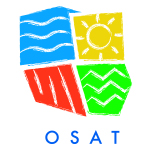 Ankieta
PYTANIE: 
Czy byłaby Pani/ byłby Pan w stanie zapłacić dodatkowe 15 zł na osobę za gwarancję zwrotu 100% wpłaconych środków na imprezę turystyczną w przypadku upadłości Organizatora?
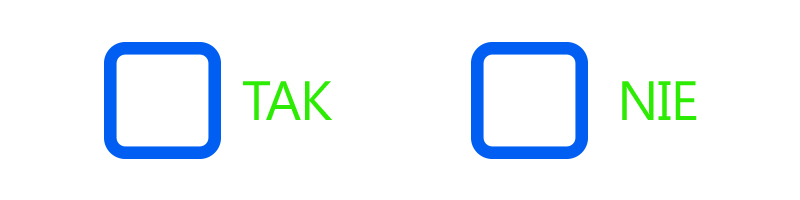 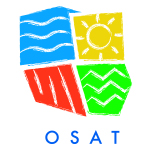 Wyniki ankiety OSAT
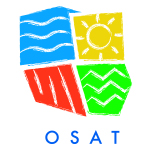 Wyniki ankiety OSAT
Na 1972 przebadanych respondentów, dokładnie 84,08%, tj. 1658 osób na zadane pytanie odpowiedziało TAK. Odpowiedzi NIE udzieliło zaledwie 15,92% respondentów, czyli 314 osób.
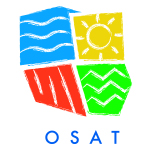 Wnioski z ankiety OSAT
Klienci oczekują od nas pewniejszego zabezpieczenia swoich pieniędzy,

Klienci zgadzają się na podwyższenie opłaty za wycieczkę o   15 zł od osoby za pewność zwrotu wpłaconych pieniędzy w sytuacji upadłości lub niewypłacalności organizatora,

Oczekiwania klientów są de facto zgodne z Dyrektywą Europejską nr 90/314 EWG. Artykuł 7: 
„ […] Na wypadek swojej niewypłacalności organizator i/lub punkt sprzedaży detalicznej, będący stroną umowy, powinni zapewnić dostateczne zabezpieczenie umożliwiające zwrot nadpłaconych pieniędzy oraz powrót konsumenta z podróży. […]”
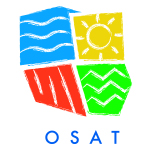 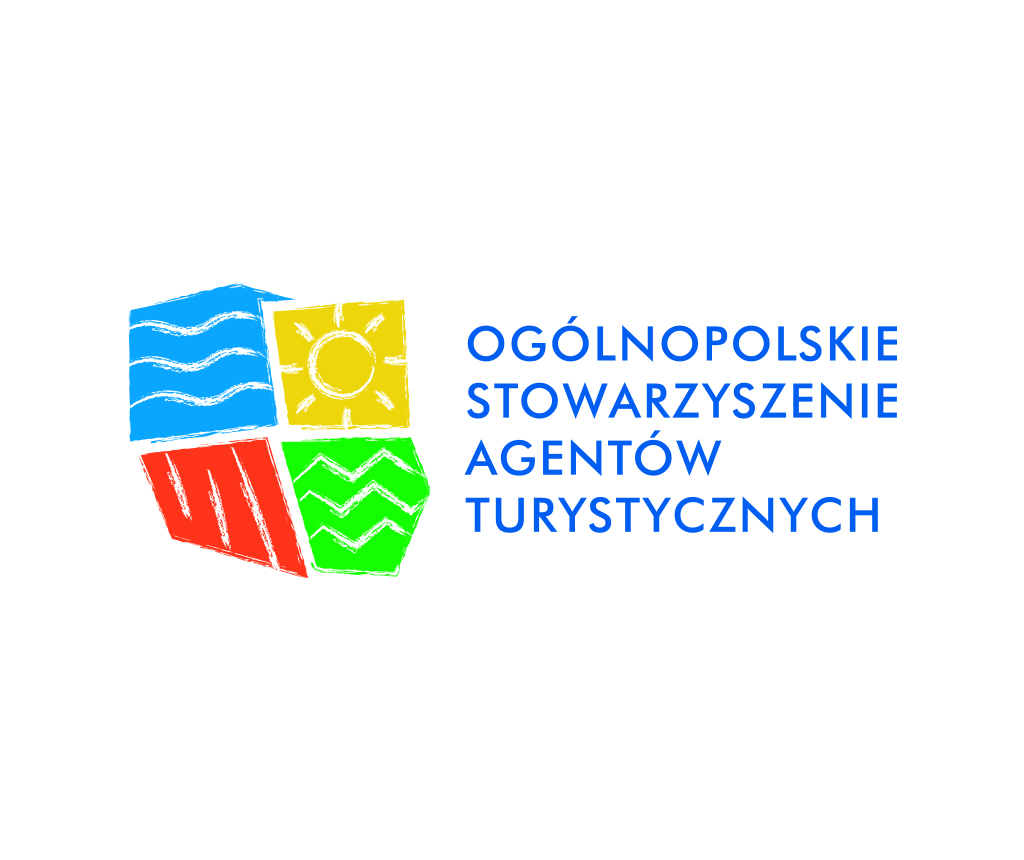 Dziękuję za uwagę i pytania.

- Marek Kamieński v-ce prezes OSAT